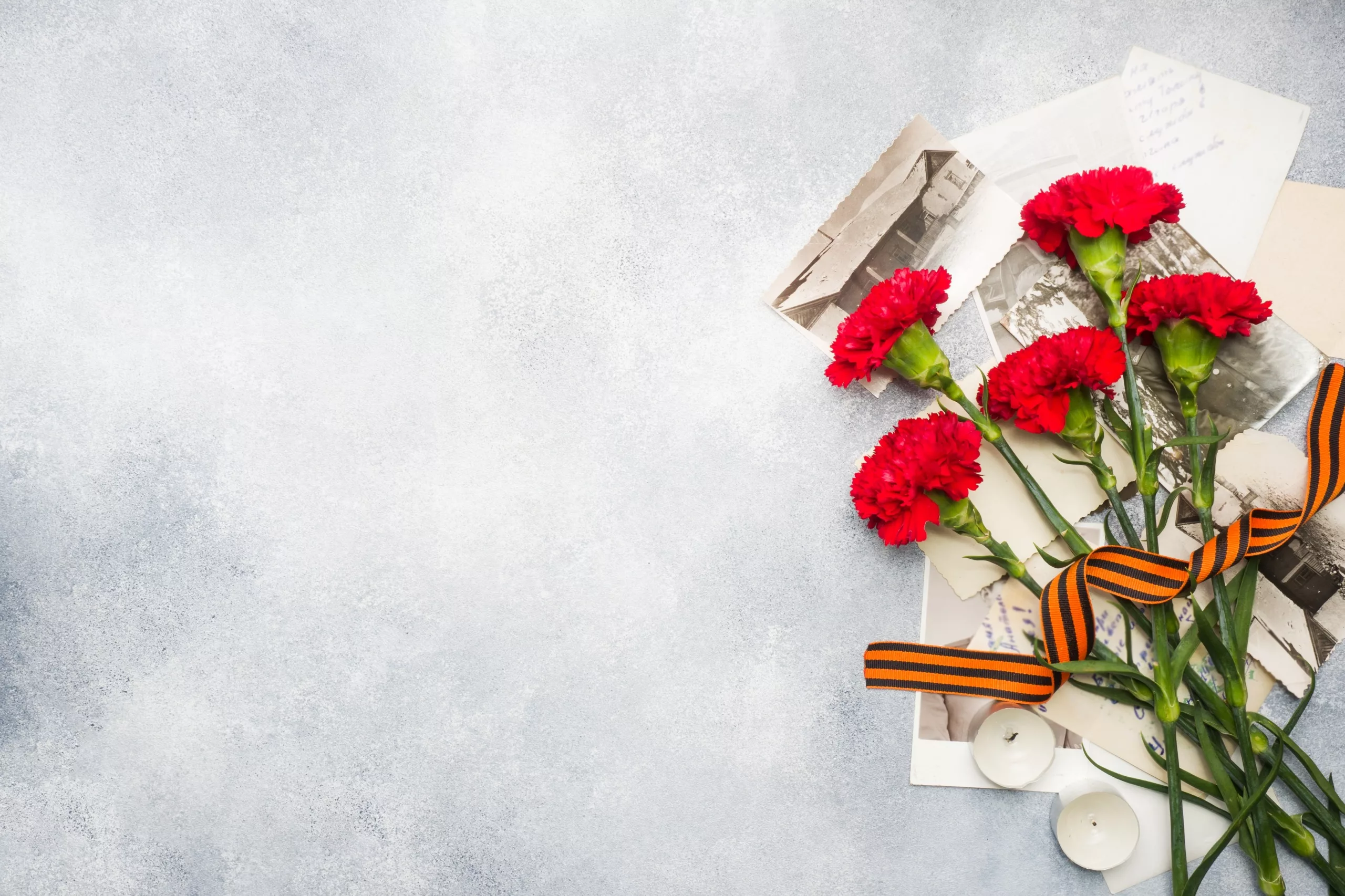 Презентация на тему: 
«Детям о Великой 
Отечественной войне»
Подготовила воспитатель: Мойсеенко Оксана Валерьевна
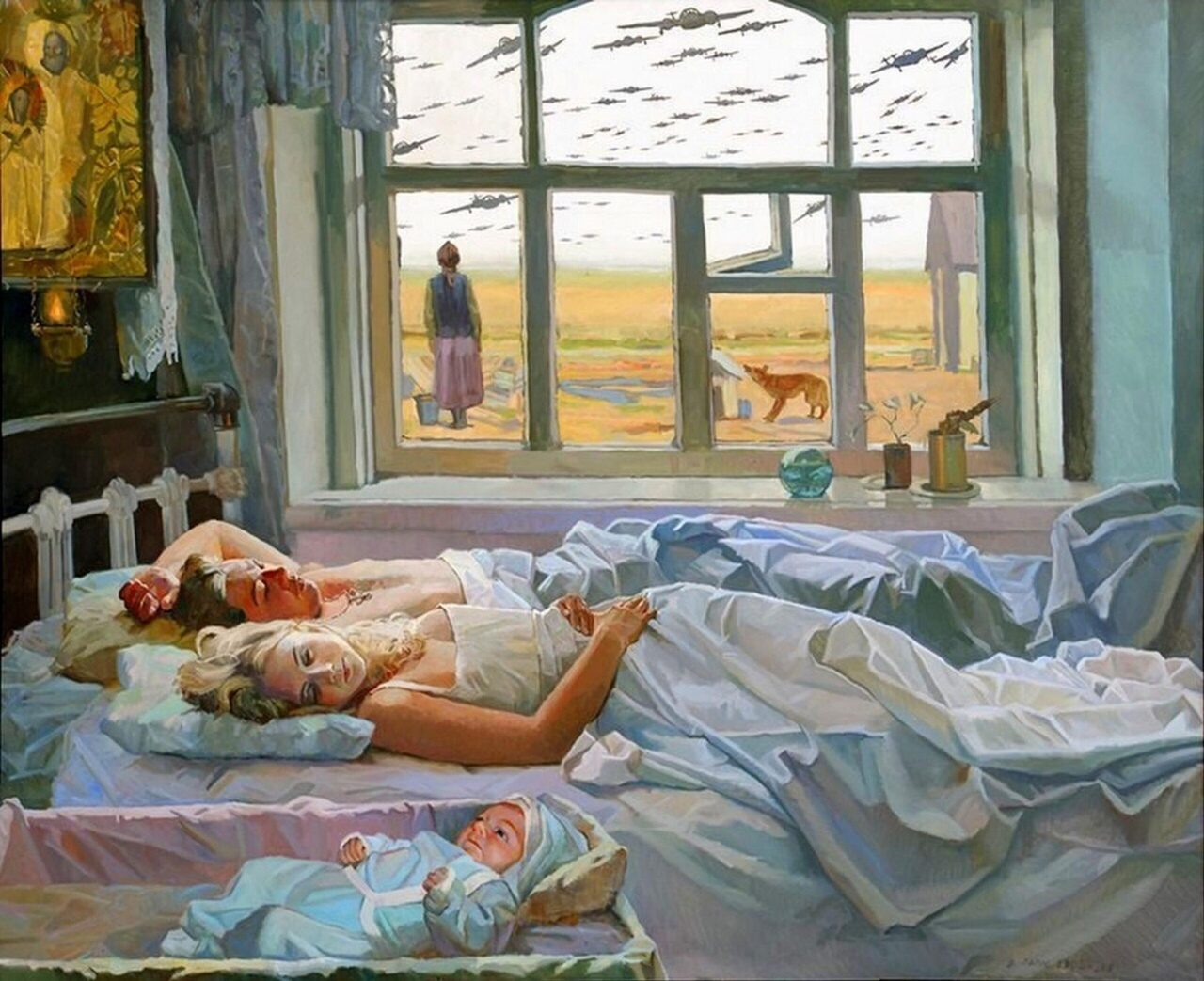 Было раннее утро 22 июня 1941 года. Дети и взрослые спали в своих кроватках и видели чудесные сны.
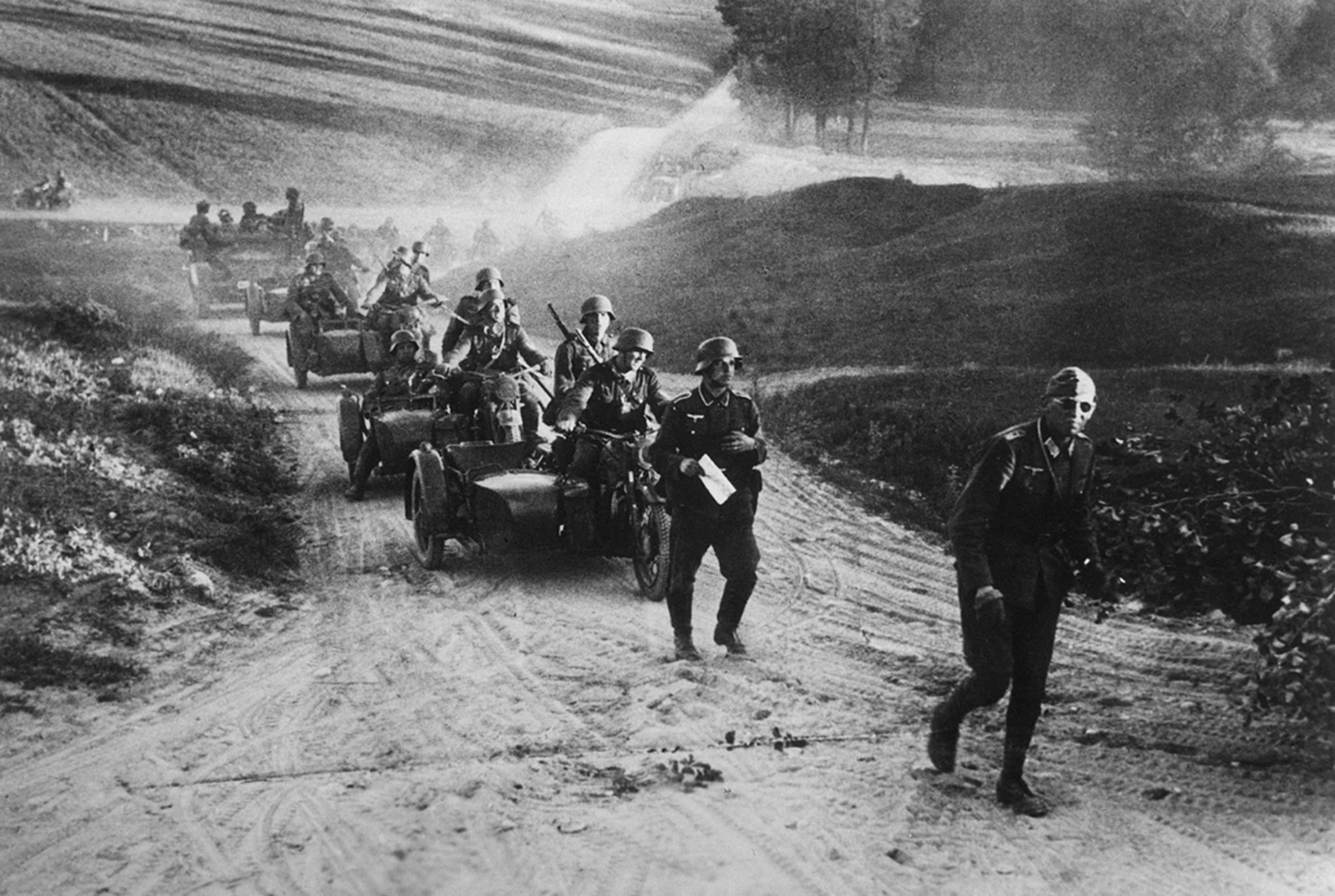 Вдруг на нашу землю напали враги – немецкие фашисты.
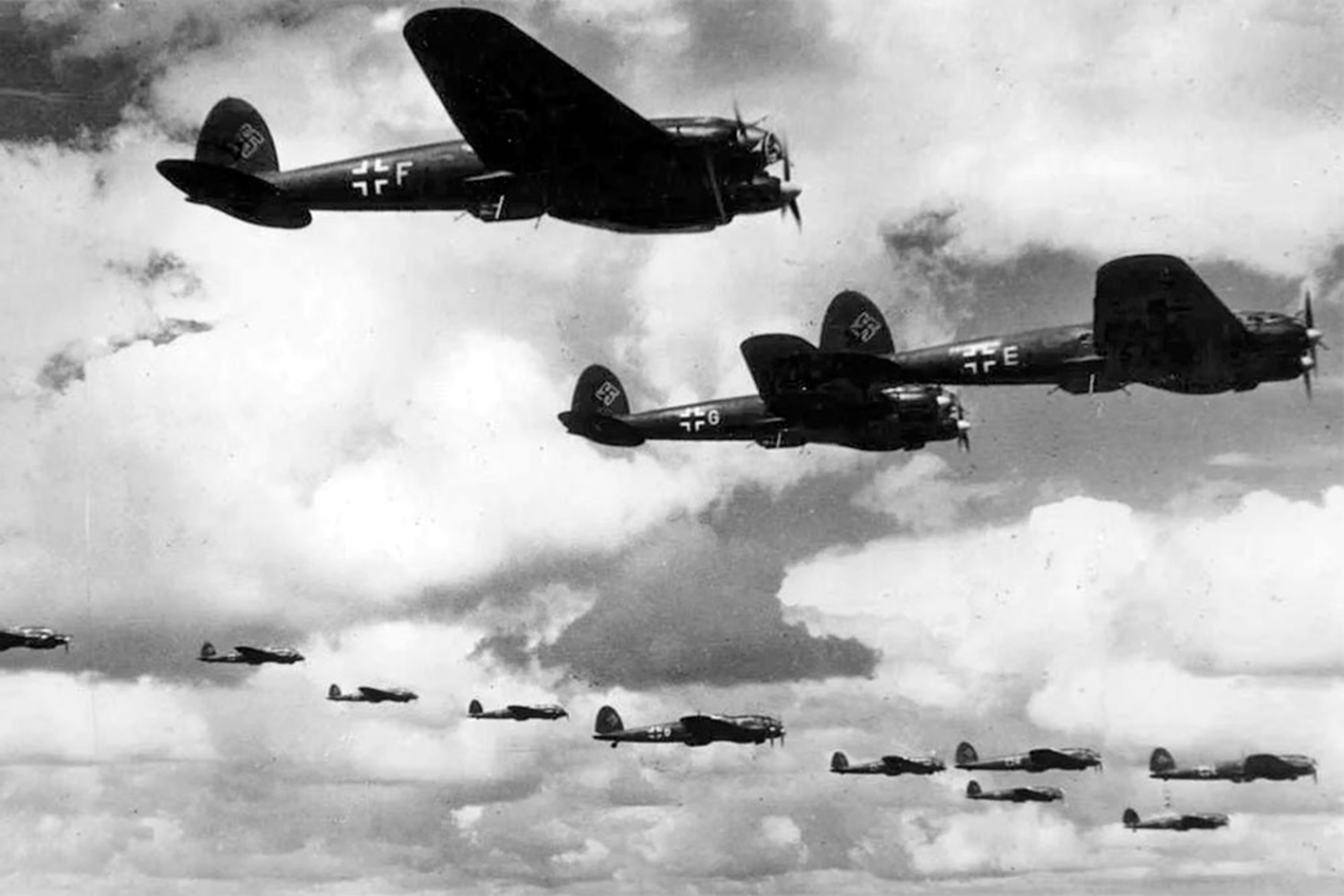 Они бомбили наши города и сёла, мирно спящих людей.
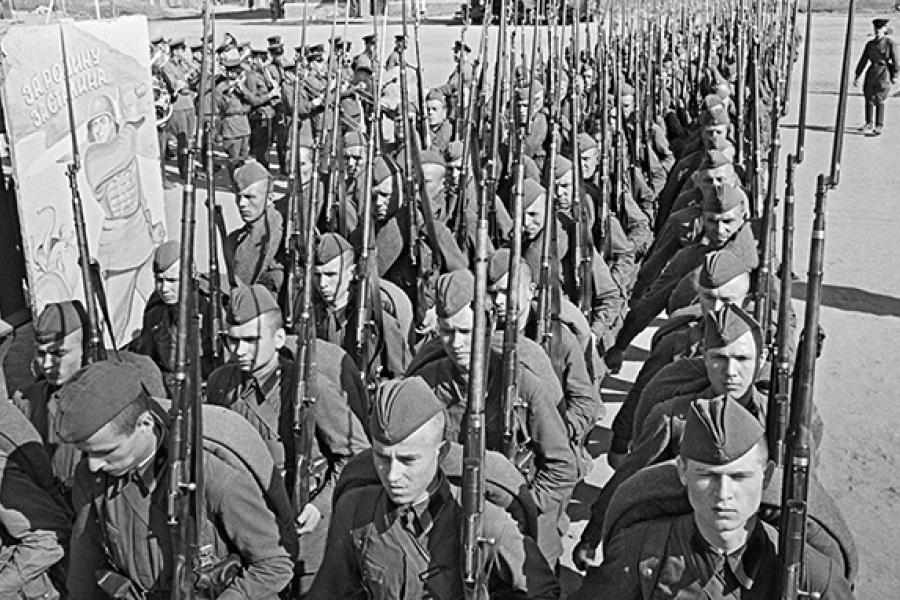 Русские люди не хотели всё это отдавать и быть у фашистов в подчинении.
Они встали как один на борьбу с фашистскими захватчиками.
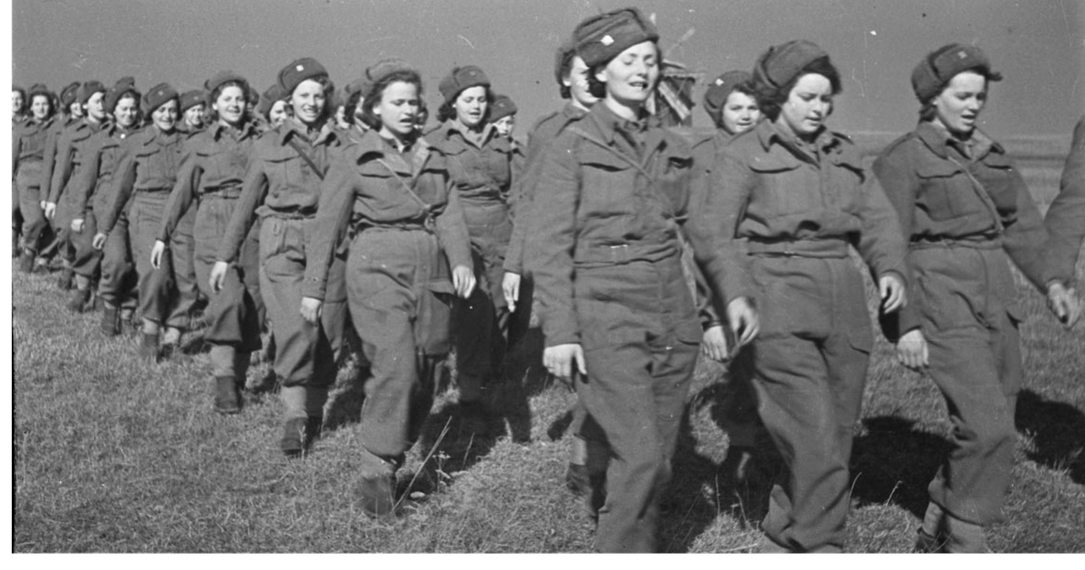 На фронт уходили мужчины и женщины
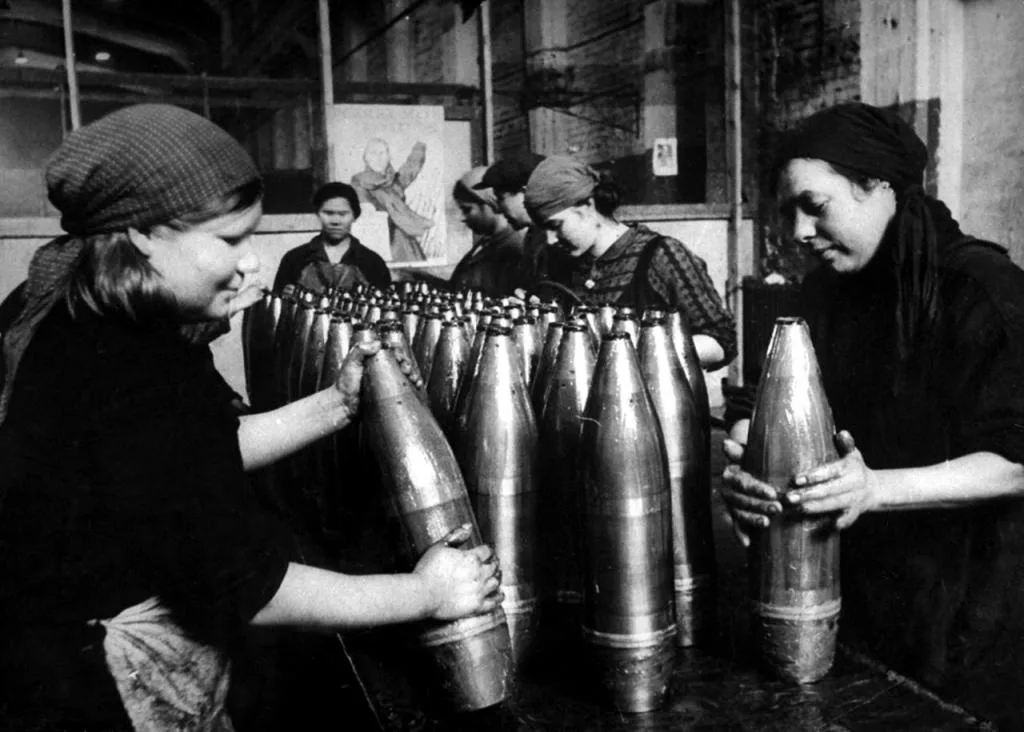 На заводах и фабриках работали женщины, 
они изготавливали 
танки, самолёты, снаряды и оружие.
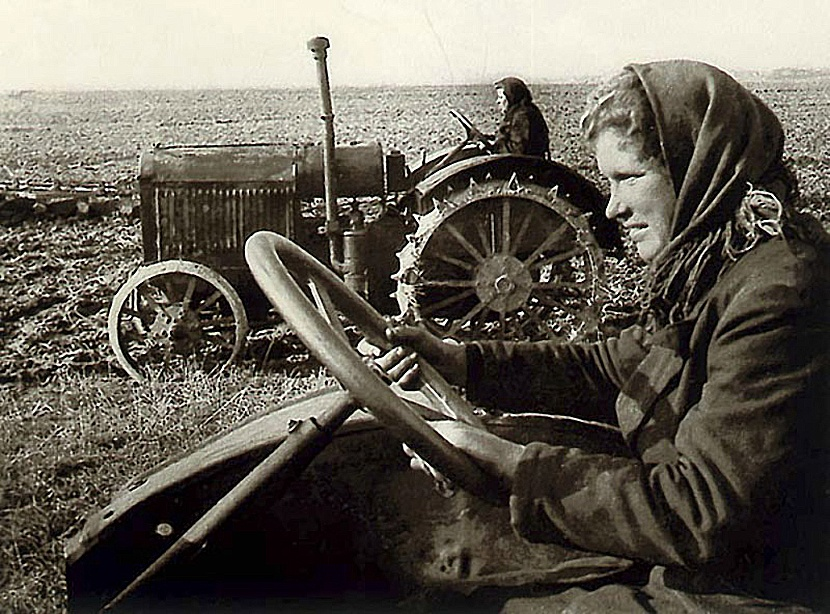 Похали землю, выщивали урожай.
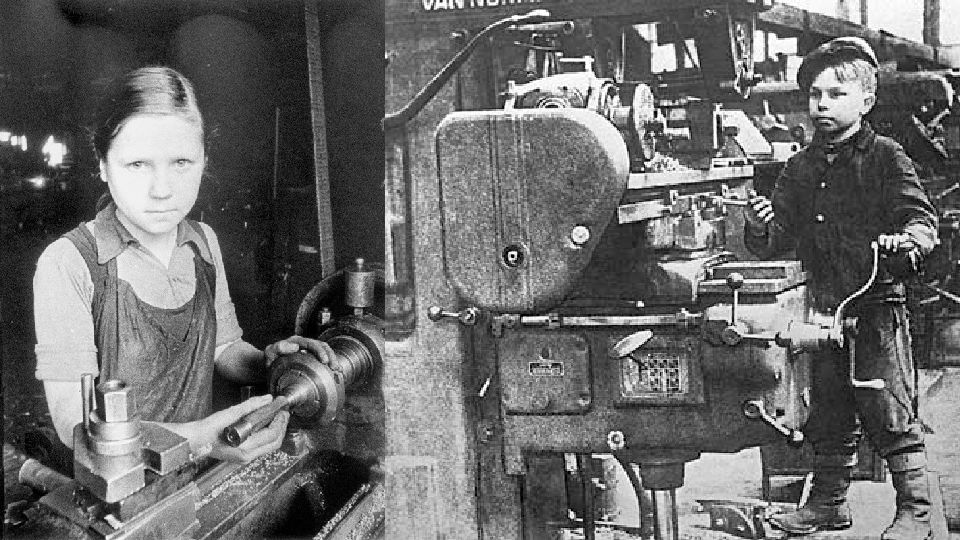 Детям тоже приходилось работать на заводе: точить гильзы для снарядов, собирать винтовки.
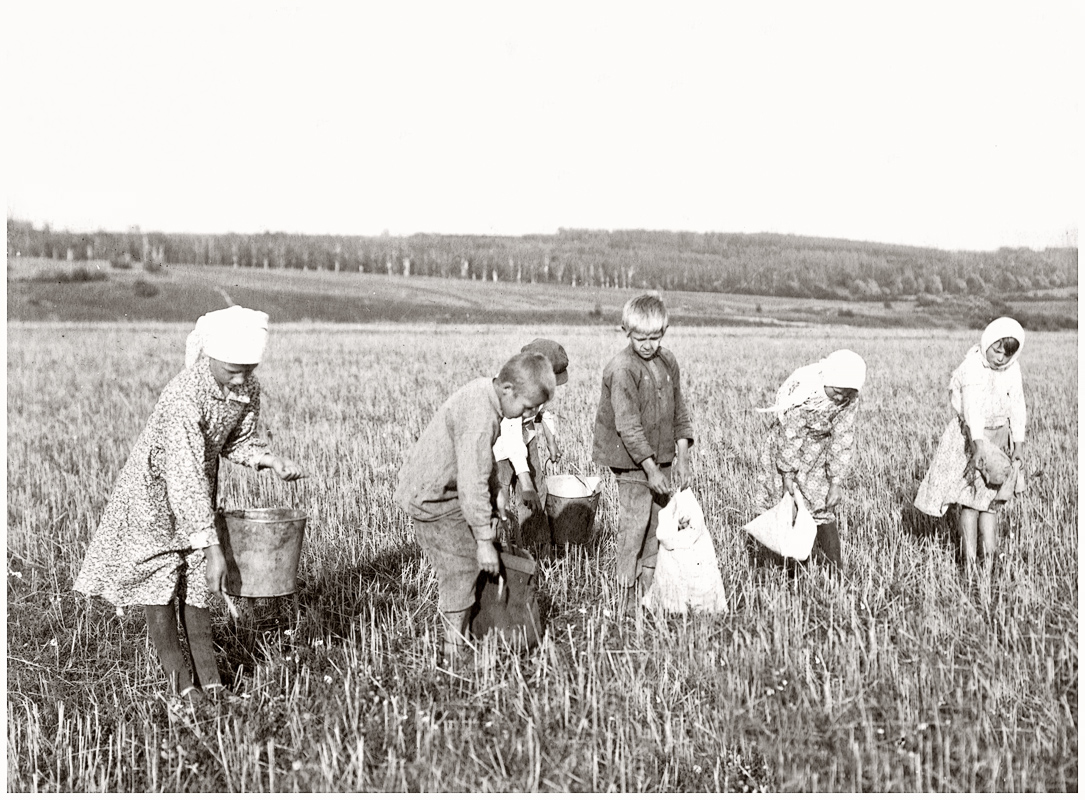 Работать в поле: сажать хлеб, картофель, убирать урожай.
Все приближали Победу как могли
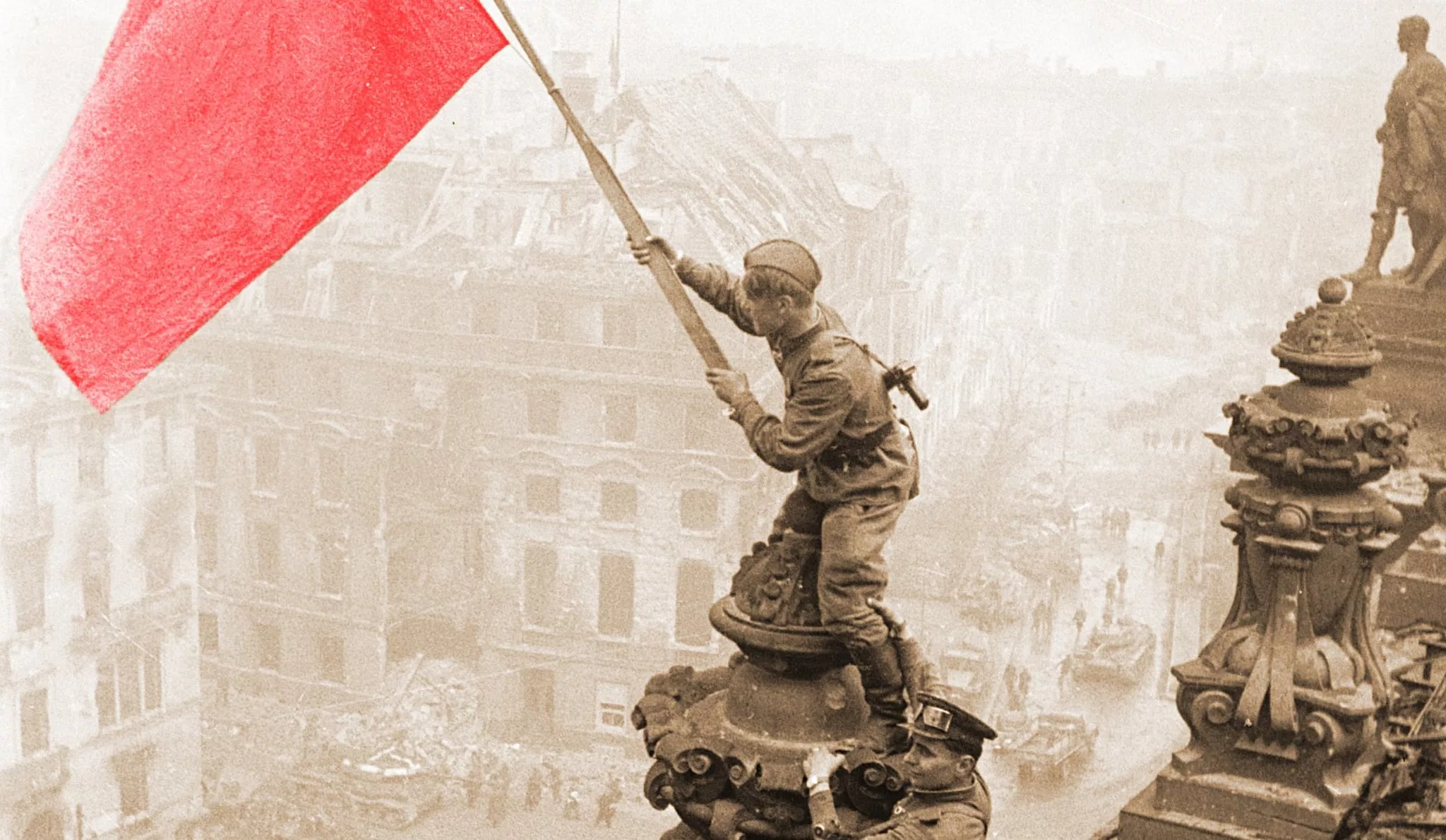 И День Победы настал!
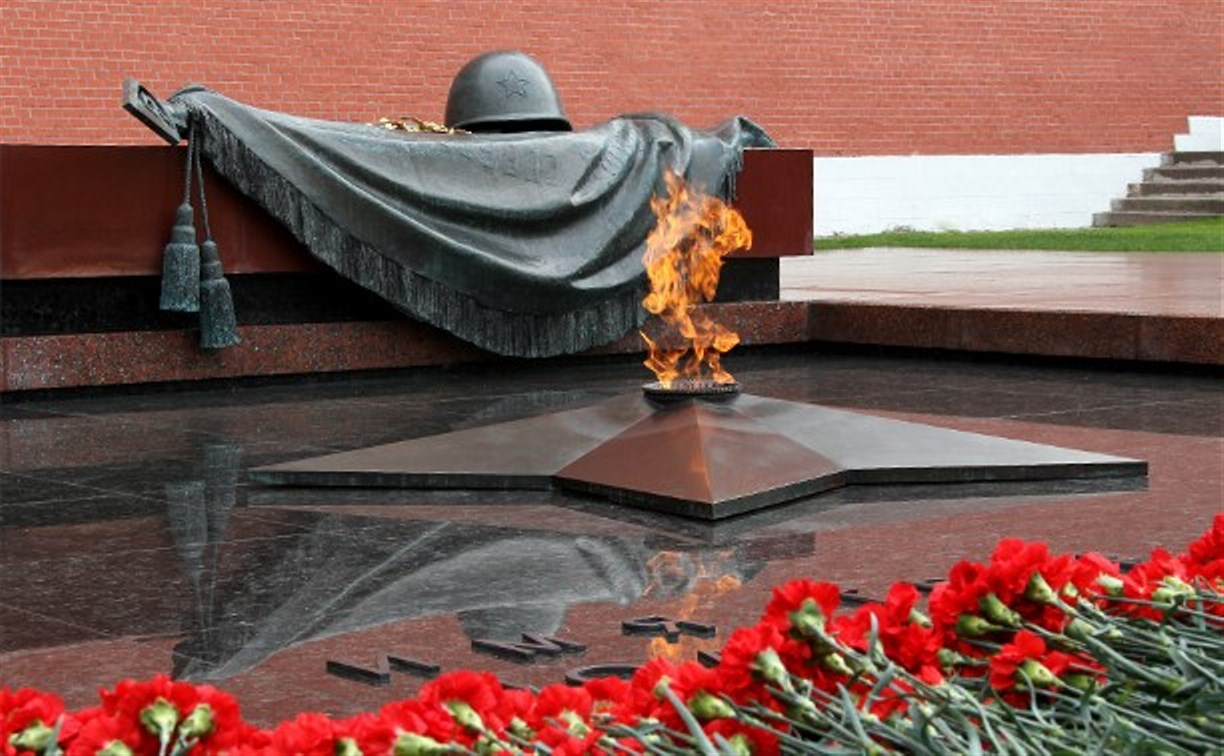 Каждый год люди возлагают венки к вечному огню, как символу того, что мы никогда не забудем воинов, погибших защищая нашу страну.
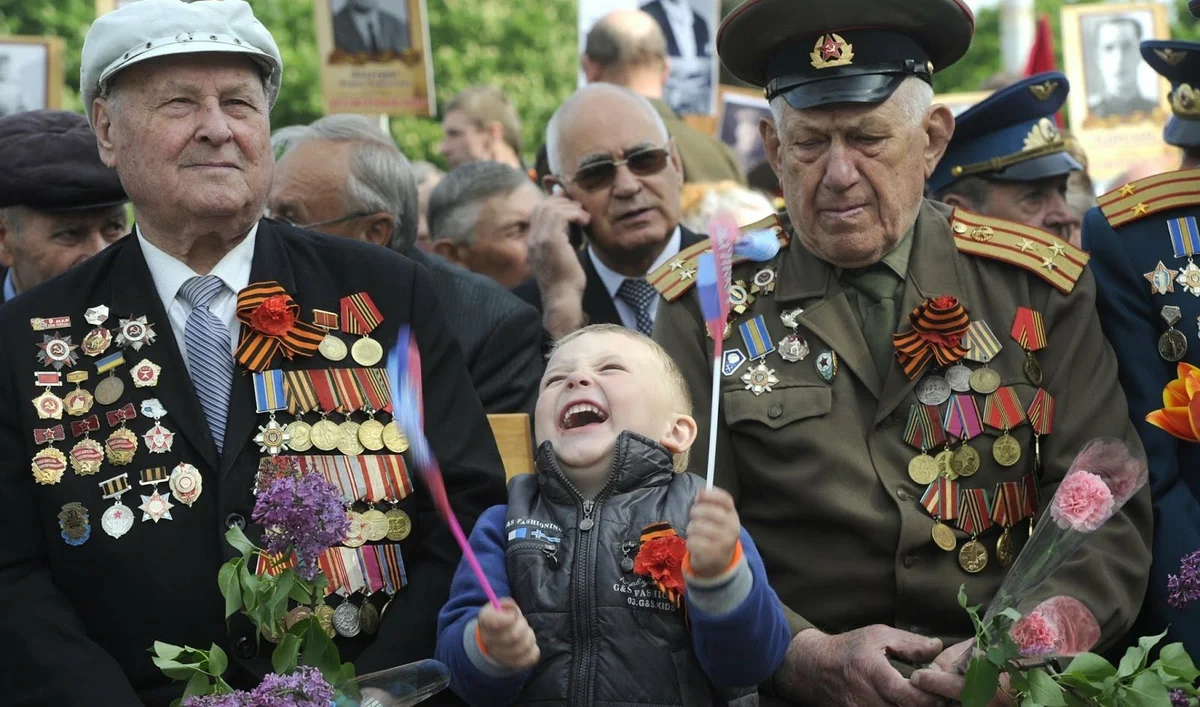 9 мая мы поздравляем ветеранов и вручаем им медали и подарки.
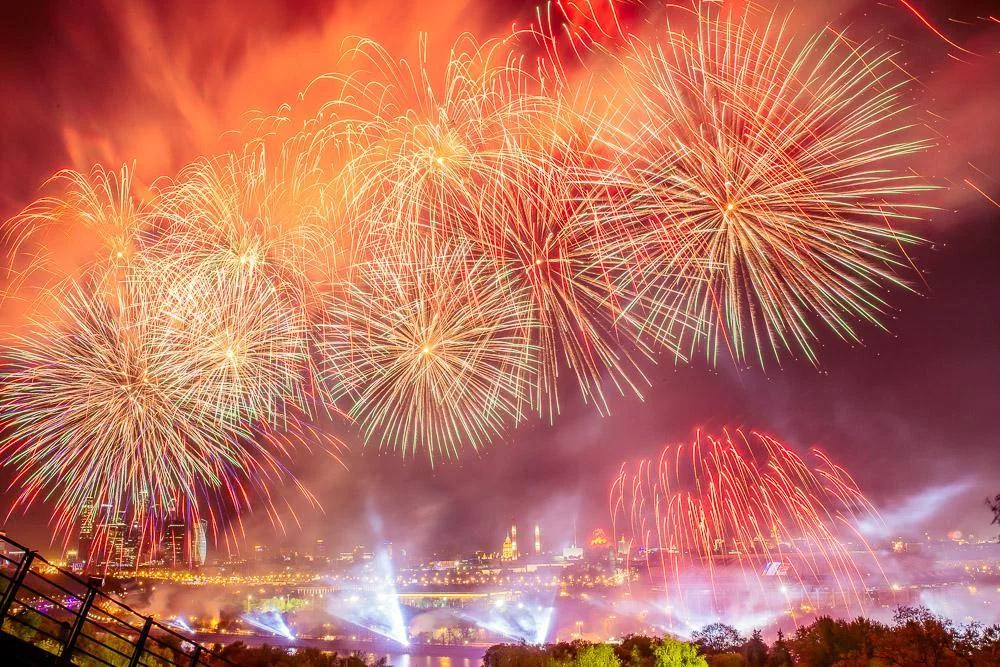 Во всемх городах –  нашей Родины гремит праздничный салют.